Get Involved: Time to Speak up
 for Home Visiting and MIECHV

Lunch & Learn Series
August 17, 2022
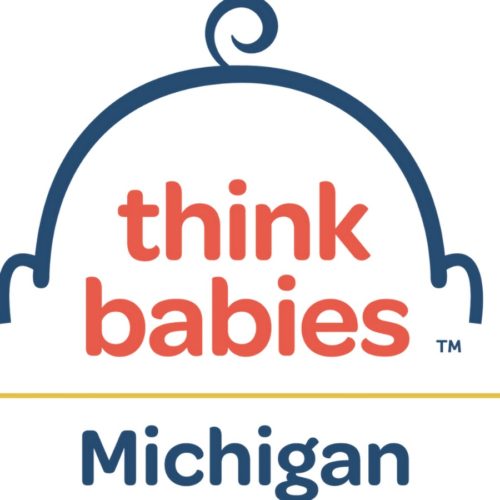 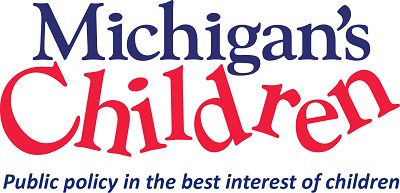 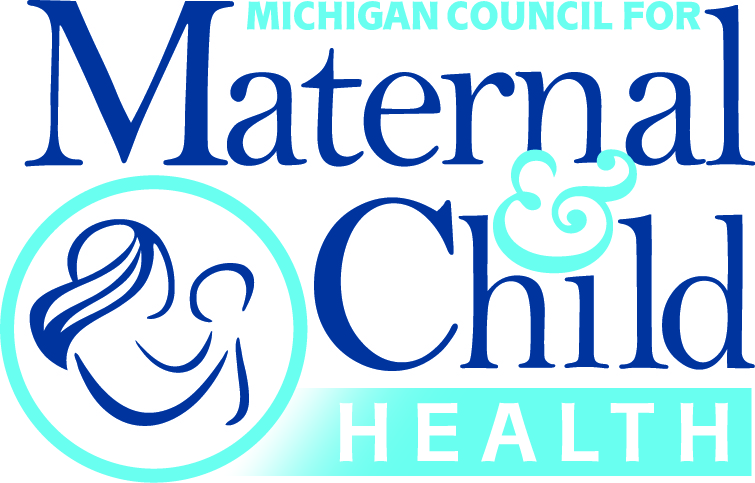 Today’s Agenda
Welcome 
 Teri Banas, Director of Programs, Michigan’s Children
 Matt Gillard, President & CEO, Michigan’s Children

 Home Visiting Advocacy Presentation
 Amy Zaagman, Executive Director, Michigan Council for 
Maternal and Child Health

 Home Visiting Panel Talk 
  Joann Hoganson, MSN, RN, Director of Nursing, Kent 
  County Health Department
  Katherine Logan-Dinco, Parenting Leader, Children Trust
 Michigan
    Becca King, Parent recipient of Healthy Family, MI HIP, Early On

  Update on MIECHV Federal Funding
  Kali Fox, Regional Manager, Office of U.S. Senator 
Debbie Stabenow; Suzi Plasencia, Senior Policy Advisory, Linchpin Strategies

  Q/A:  Audience questions

  Call to Action: Matt Gillard
Home Visiting
Opportunities to empower families 
through the power of a trusted coach

August 17, 2022
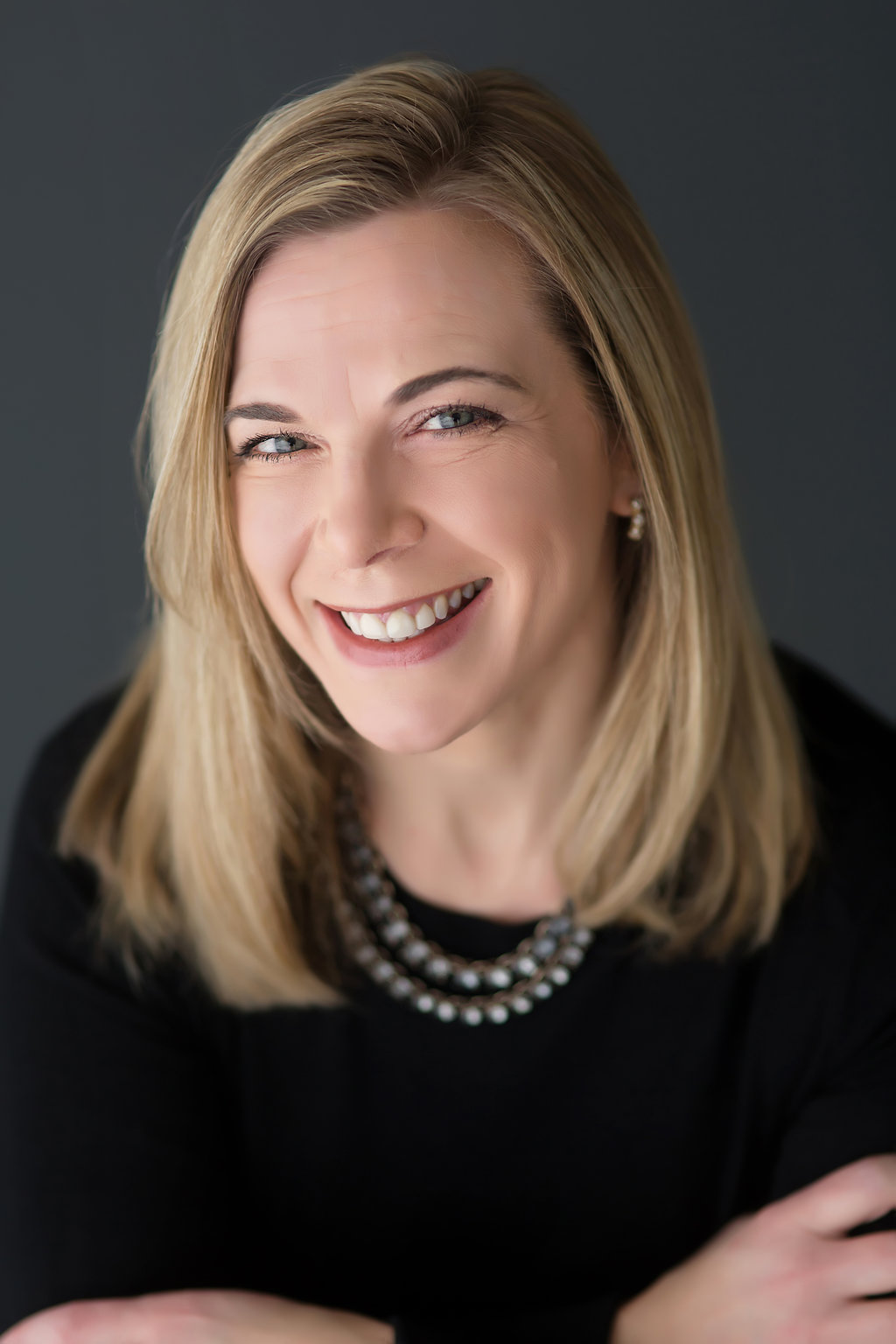 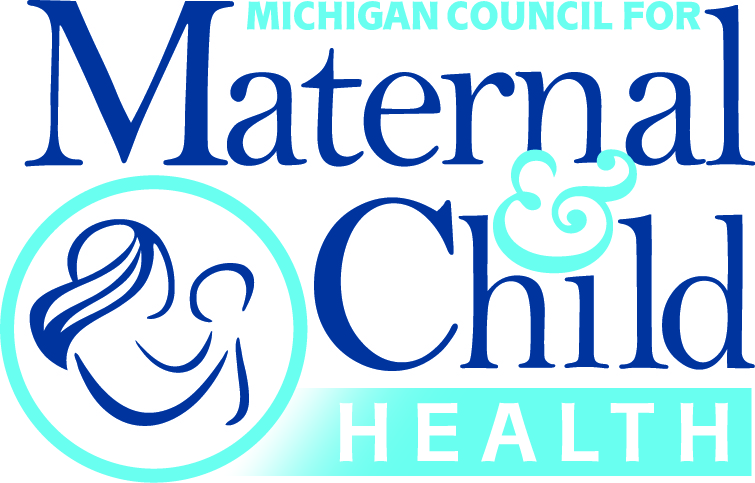 Amy Zaagman
Executive Director

azaagman@mcmch.org
What is Home Visiting?
Home visiting is a trained professional who engages an expectant or new parent in their home to help equip them with the tools they need to build a safe, healthy, and stimulating environment for their child. 

  Home visitors have specific training and skills to help parents overcome challenges. They nurture, coach, educate, offer encouragement, and refer families to other services in the community as needed.

  Home visiting is not new, but with interest in evidence-based strategies to impact outcomes for young children it has seen increased attention and investment at the federal and state level.
What is Home Visiting?
Defined in Michigan statute, Public Act 291 of 2012:
“Home visitation” means a voluntary service delivery strategy that is carried out in relevant settings, primarily in the homes of families with children ages 0 to 5 years and pregnant women.
The departments shall only support home visitation programs that include periodic home visits to improve the health, well-being, and self-sufficiency of parents and their children.
(2) Home visitation programs supported under this act shall provide face-to-face visits by nurses, social workers, and other early childhood and health professionals or trained and supervised lay workers.
(3) Home visitation programs supported under this act shall do 1 or more of the following:
(a) Work to improve maternal, infant, or child health outcomes including reducing preterm births.
(b) Promote positive parenting practices.
(c) Build healthy parent and child relationships.
(d) Enhance social-emotional development.
(e) Support cognitive development of children.
(f) Improve the health of the family.
(g) Empower families to be self-sufficient.
(h) Reduce child maltreatment and injury.
(i) Increase school readiness.
[Speaker Notes: Share definition and outcomes
Statute further limits state *and state-appropriated federal) funding to EB or promising models]
Models of Home Visiting in Michigan
[Speaker Notes: Describe models
Speak to the value of multiple models
Value of a continuum in a community
These are models – programs may have many different names
Confusing, yes…confusing!]
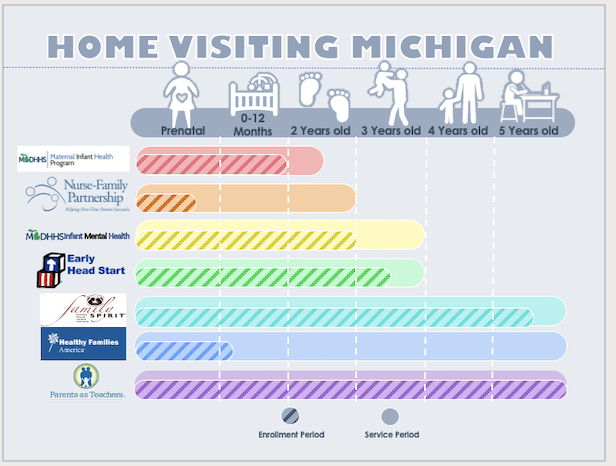 State Oversight and Collaboration
Evidence that Home Visiting Works
MANY studies, some on home visiting as a delivery strategy and others on specific models
Two different approaches that came with federal funding
Mother and Infant Home Visiting Program Evaluation (MIHOPE study)1
Key findings include the following:
Evidence-based home visiting has improved outcomes for parents and children across a wide range of child ages, outcome areas, and national models.
Evidence-based home visiting appears to be cost-effective in the long term.
The largest benefits from evidence-based home visiting come through reduced spending on government programs and increased individual earnings.
Entire agency that evaluates and catalogs home visiting evidence of effectiveness: homvee.acf.hhs.gov/
Across 8 domains, a rigorous evaluation of each different home visiting model to see if individual evaluations show substantial evidence of effectiveness 
1 EVIDENCE ON THE LONG-TERM EFFECTS OF HOME VISITING PROGRAMS: Laying the Groundwork for Long-Term Follow-Up in the Mother and Infant Home Visiting Program Evaluation (MIHOPE) OPRE Report 2017-73, September 2017, Authors: Charles Michalopoulos, Kristen Faucetta, Anne Warren, and Robert Mitchell.  Available at: http://www.acf.hhs.gov/programs/opre
[Speaker Notes: Unusual in human services to find such a high degree of evaluation and rigor
Many studies have been done on home visiting over the years, some are pretty dated but the reuslts really have held up
You all may have heard of ther commonly cited NFP study from the late 70s that shared $1 invested in HV saves $5.70 inforegone services 
The degree of rigor ramped up with the federal MIECHV funding and the evaluation required by it]
Home Visiting Challenges
WORKFORCE: Recruitment, Retention, Wages, Professional Development

ENROLLMENT OUTREACH: Retention (Completion of Program)

FUNDING CONSISTENCY: Rates and Reimbursement

MULTIPLE MODELS: Desire for a continuum to meet families’ needs and the need to work together

BEST FIT: Meaningful way to assess ‘’best fit’’ and incentivize referrals

Defining NEED/REACH: Accurate statewide assessment of need
Evidence that Home Visiting WorksOutcomes in Michigan
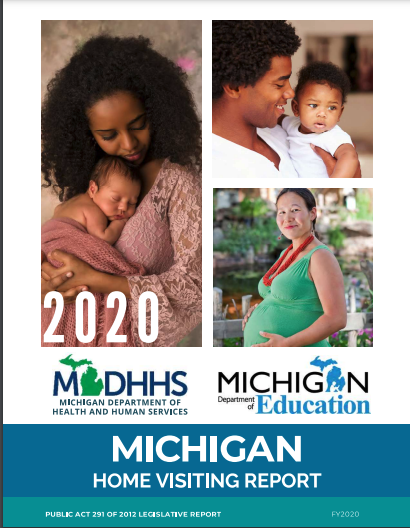 PA 291 of 2012 also requires an annual report; the state seized the opportunity to use the report as a vehicle to demonstrate outcomes
Prenatal Care
Preterm Birth
Breastfeeding
Tobacco Use
Maternal Depression
High School Completion
Postpartum Visits
Well-Child Visits
Child Maltreatment
Child Development
Find this report and previous at:
https://www.michigan.gov/homevisiting/home-visiting-reports
[Speaker Notes: Describe PA 291 report, mention 2017 report coming soon]
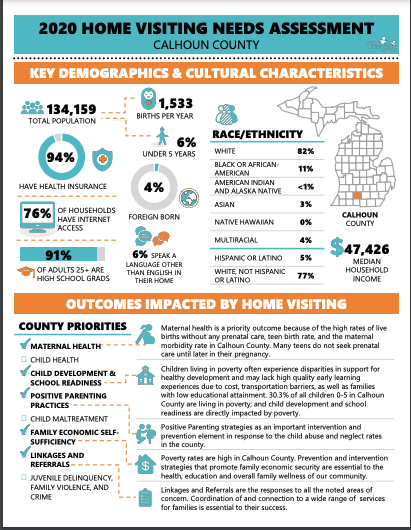 Home Visiting Advocacy Tools
Whether state or federal “ask for home visiting” it is important to know what exists and what is needed
County-based profiles have been created based of the 2020 Needs AssessmentAlso available at:https://www.michigan.gov/homevisiting/home-visiting-reports

These will help tell the story when you are asked to echo an ask to state legislators or Congressional members
Additional Resources
With fewer than 50 days to go before the current MIECHV statute ends, the Home Visiting Coalition has developed a series of one-pagers for policymakers and the home visiting field to understand the stakes of MIECHV reauthorization. Please see below for six new resources from the coalition:

Overall MIECHV reauthorization one-pager

Home visiting ROI one-pager

MIECHV funding one-pager

The costs of not reauthorizing MIECHV one-pager

Tribal MIECHV one-pager

Virtual home visiting one-pager
[Speaker Notes: Share definition and outcomes
Statute further limits state *and state-appropriated federal) funding to EB or promising models]
A Parent’s Story: 
Early Head Start Home Visiting
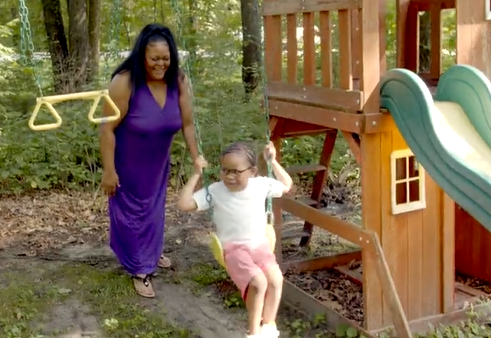 “When we say home visiting, I know a lot of people are scared of someone coming in the home, and thinking they’re going to be judged. But it’s not like that at all.

“They gave me so many resources, so many ideas, just to help my baby.

“We worked together as a team.”

-- Parent Kinea Wright
https://michigancreative.wistia.com/medias/ovm2jmnhny
[Speaker Notes: 2.3 minutes  Early Head Start testimonial]
Panel DiscussionParents and provider share how Home Visiting can assist families
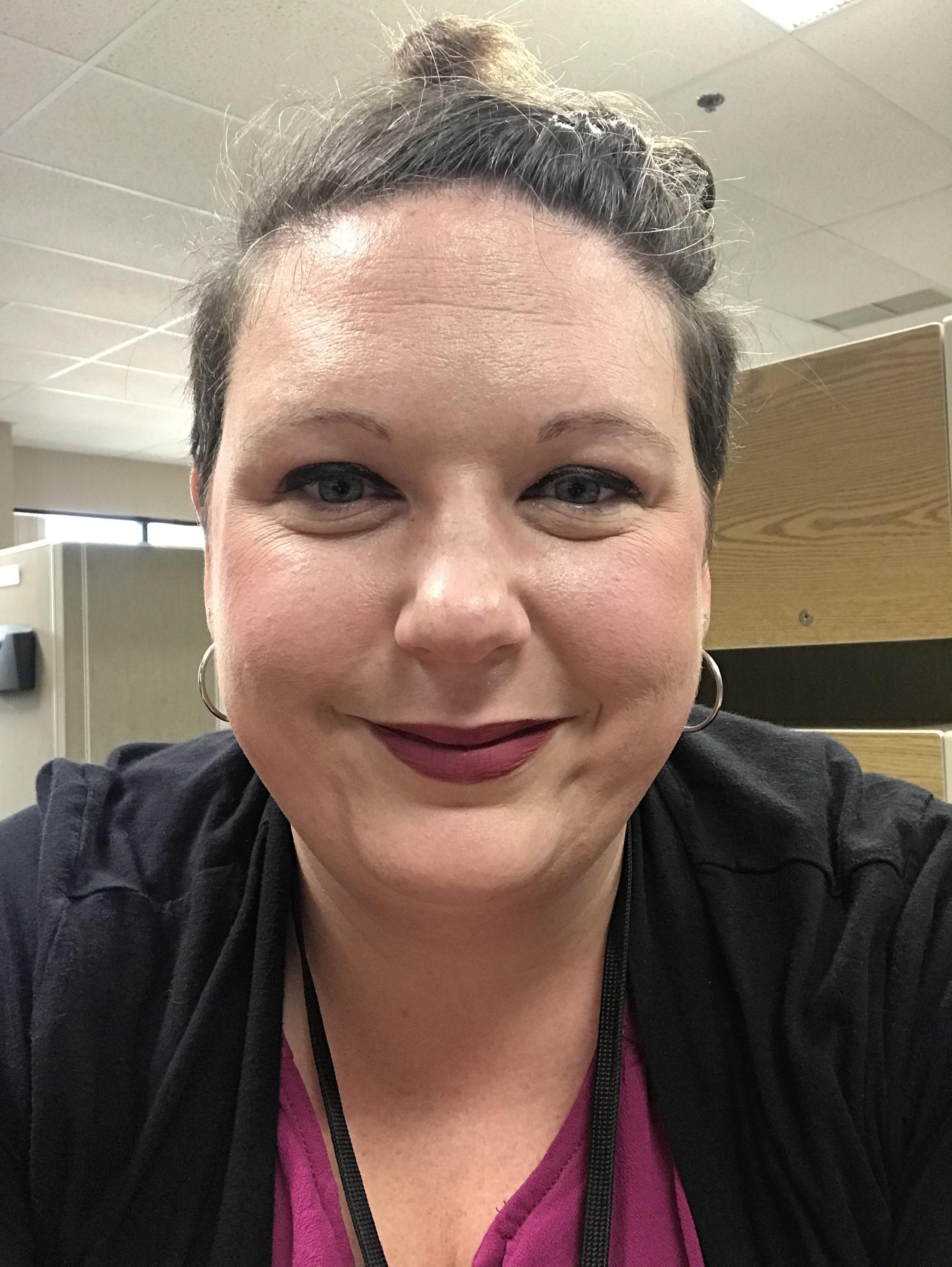 Katherine Logan-Dinco    Joann Hoganson         Becca King

How does home visiting make a difference for families? What makes it a successful approach?
What you do you think should be the top policy priorities for advocates when communicating with state and federal lawmakers?
Share your favorite home visiting moment/success story.
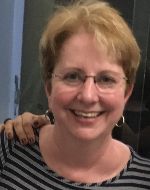 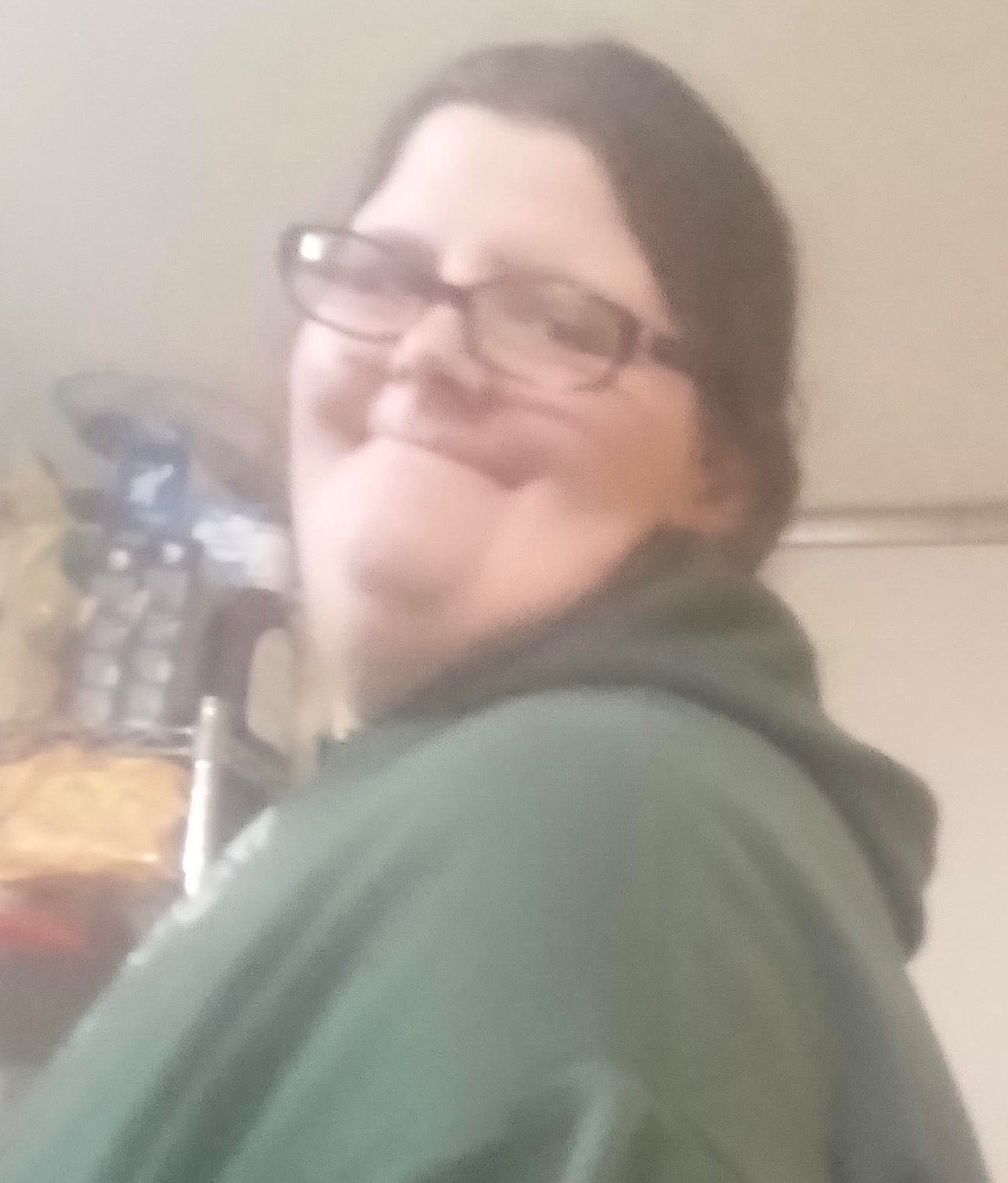 Washington Update:Where does Reauthorization of MIECHV federal funding stand?
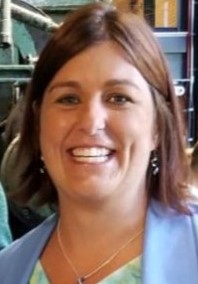 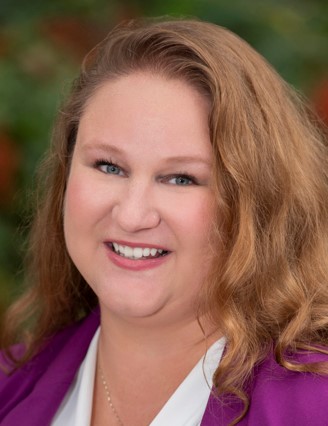 Suzi Plasencia,
Senior Policy Advisor,
Linchpin Strategies,
Washington, D.C.
Kali Fox, 
Office of U.S. Senator Debbie Stabenow
Kali_Fox@stabenow.senate.gov
517-203-1760
Your Questions
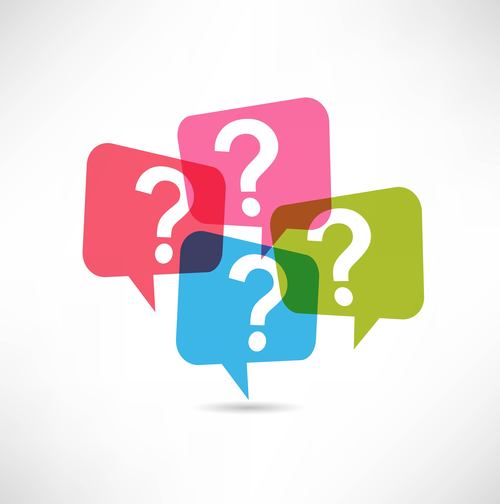 Call to Action:Supporting Voluntary Home Visiting Programs
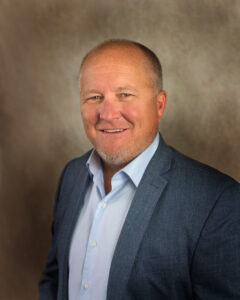 Matt Gillard,
President/CEO, Michigan’s Children
matt@michiganschildren.org
[Speaker Notes: What now? What should Advocates do now to pump up support for HV among decision-makers? Check out our Resource page for this slide deck and other valuable information. Don’t forget to “like us” on Facebook, Instagram and Twitter. Learn more through our Friday bulletins for information about other programs and our monthly podcast, Speaking for Kids. And sign up for Think Babies Michigan!]
Thanks for Joining Us TodayBe part of the Change.Help make Michigan the best place to have and raise a BabyJoin Think Babies Michigan https://tinyurl.com/yck77xz4
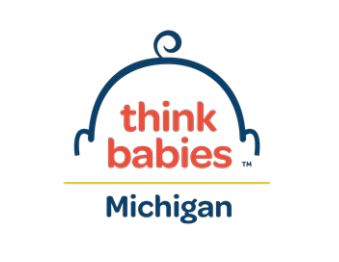 [Speaker Notes: What now? What should Advocates do now to pump up support for HV among decision-makers? Check out our Resource page for this slide deck and other valuable information. Don’t forget to “like us” on Facebook, Instagram and Twitter. Learn more through our Friday bulletins for information about other programs and our monthly podcast, Speaking for Kids. And sign up for Think Babies Michigan!]